Welcome
Mujibur Rahman
Assistant Teacher
Eklimiah GPS
Biswanath, Sylhet
Introduction of the lesson
Class : Three
Subject : English
Unit :8
Lesson’s title : Numbers
Learning outcomes
1.1.2=Say words,phrases and sentences after the teacher with proper sounds and stress.
2.1.1= Recognize and read cordinal numbers up to 100
2.1.1=write cordinal numbers up to 100 in figures.
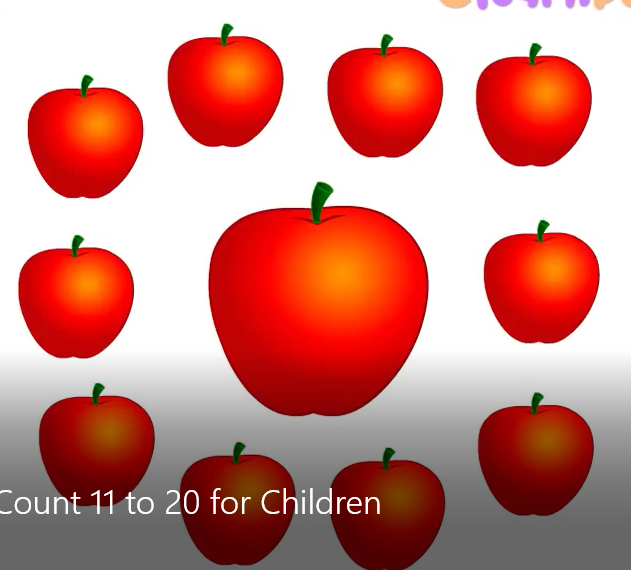 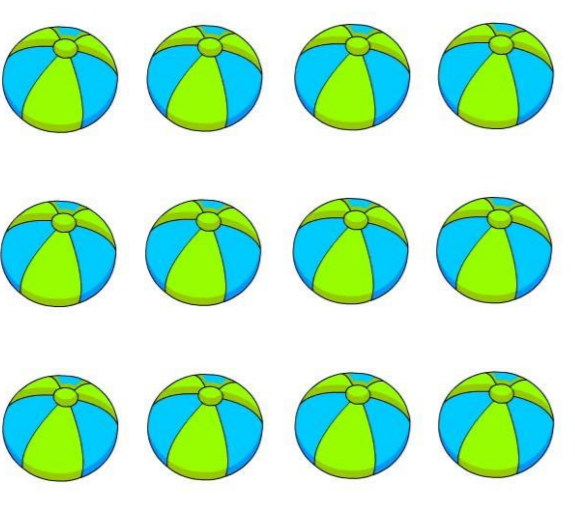 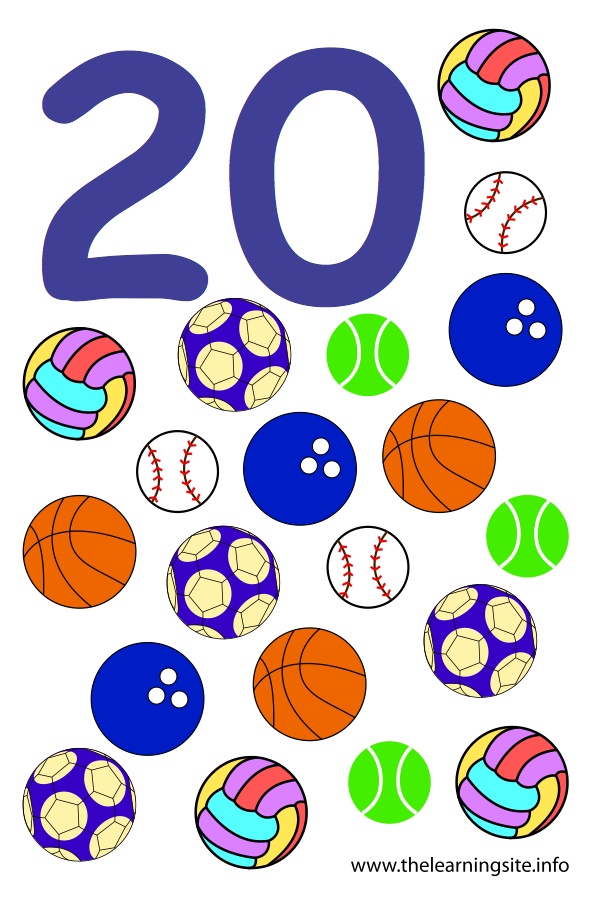 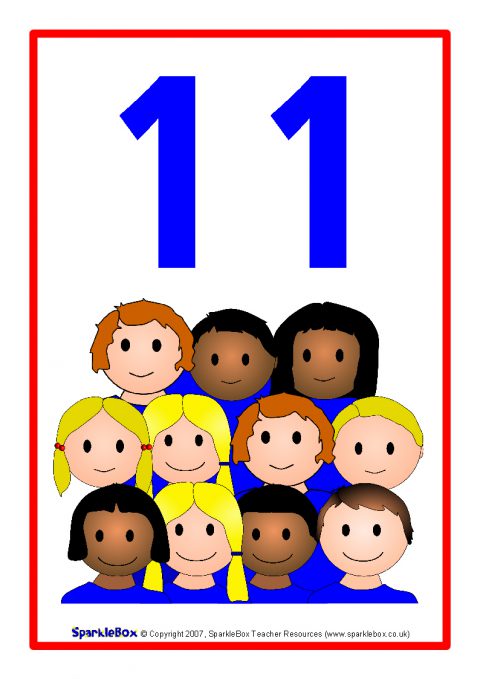 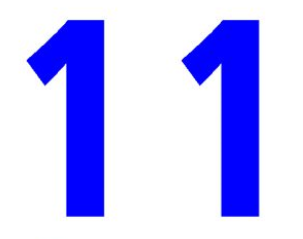 Now, Let’s see a video……..
What have you seen in a video?
Count the Number’s
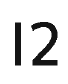 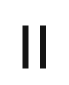 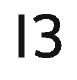 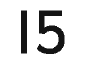 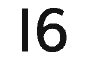 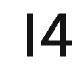 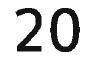 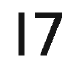 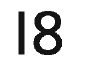 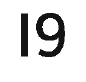 Activities
Say, count and write the numbers.
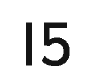 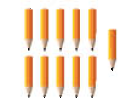 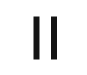 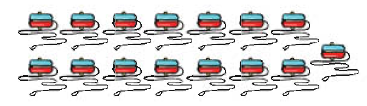 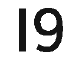 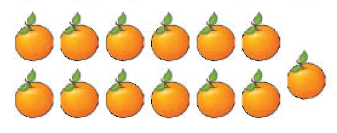 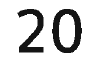 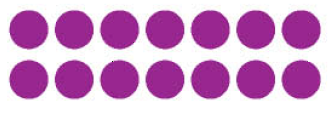 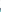 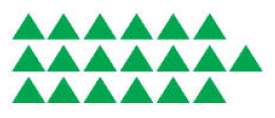 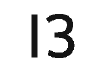 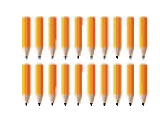 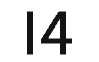 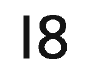 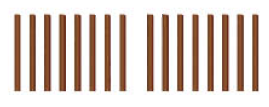 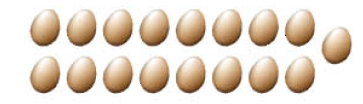 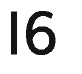 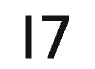 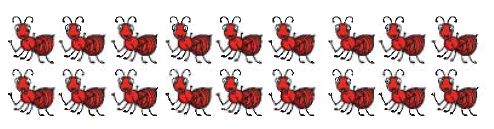 Addition of the text book
Open your English book 
Page no: 16

Look , say and count the  pictures of the text book.
Individual work
Write the numbers of the flowing picture.
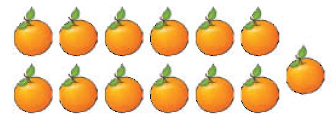 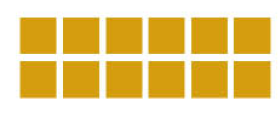 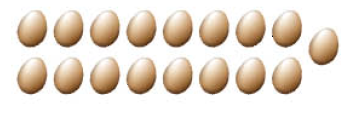 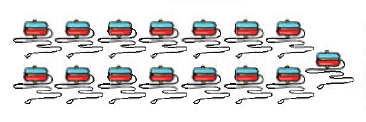 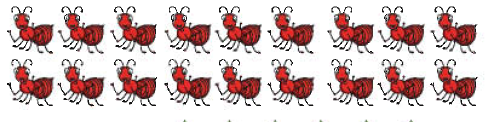 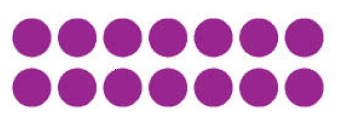 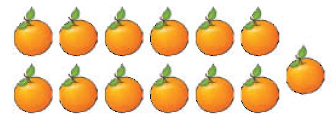 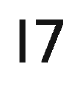 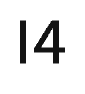 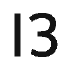 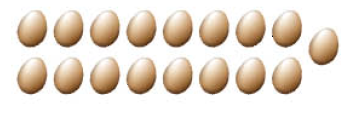 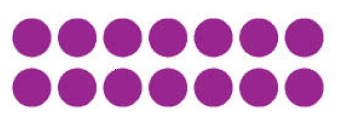 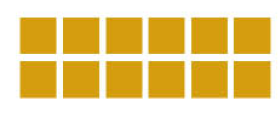 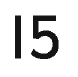 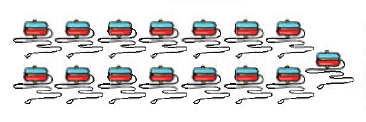 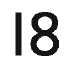 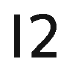 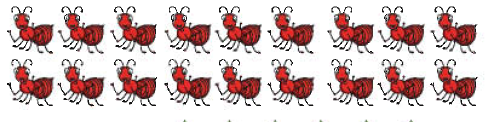 Task
Look at the book .Say and count the numbers of the pictures.
Write the answer of the flowing questions.
Thank you